SmartSlitter
Created Sep. 17, 2015
Horizon International Inc.
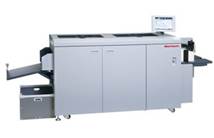 About SmartSlitter
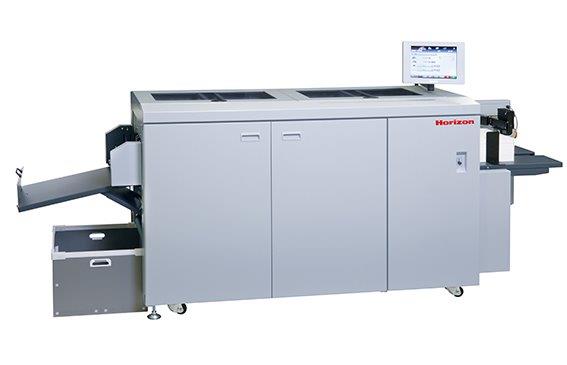 SmartSlitter does 
Slitting
Creasing
Perforating
Cutting
How does Smart Binding System work
Let’s watch a product video
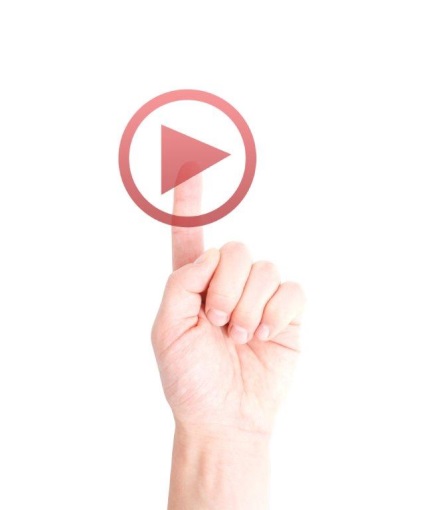 [Speaker Notes: ここでSmart Binding Systemのビデオを流す]
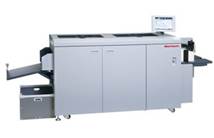 Target Application
SmartSlitter can produce
Coupons
Greeting cards
Business cards
Other Card applications
Restaurant menu
Perfect Bind cover
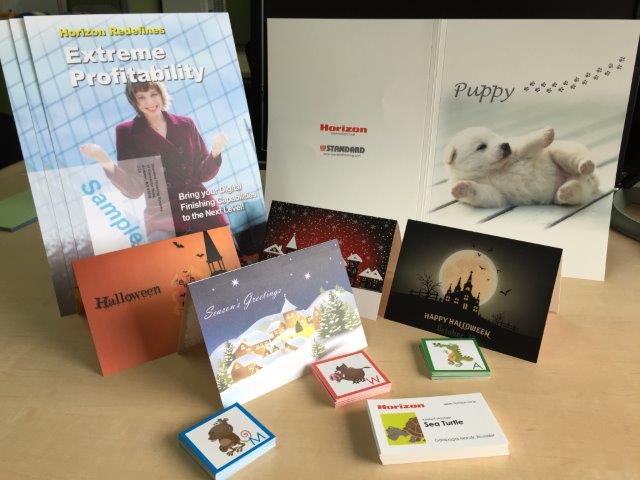 *Samples of SmartSlitter
[Speaker Notes: アプリケーションのサンプルをみんなに配る（質問は後から受け付ける）]
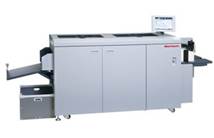 Target Market
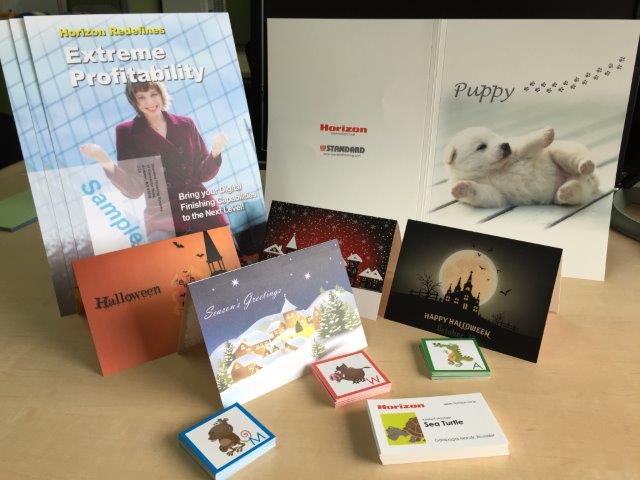 SmartSlitter can go into
Short-run digital print
Advertising agencies
General Commercial Print
In-plants
*Samples of SmartSlitter
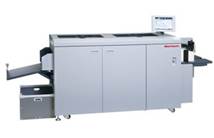 Function
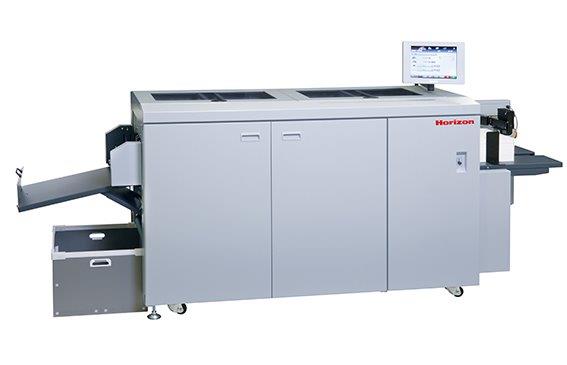 1. Creasing
2. Perforating
3. Slitting
4. Cutting
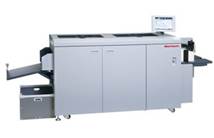 Function
1. Creasing
Cross-direction
Two impact creasing units (positive and negative) are equipped as standard. (same units as in CRF-362)
Creasing depth can be adjusted by simple dial knobs.
Up to 20 creasing lines can be performed per sheet.
Minimum creasing distance is 5mm. (0.196’’)
Standard creasing width : 0.8mm (0.031’’)
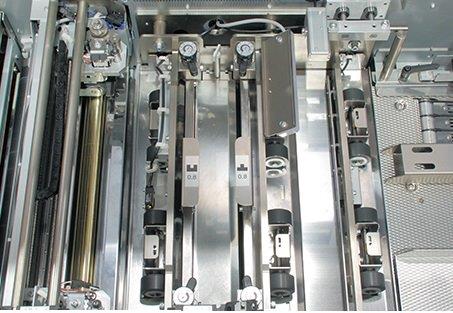 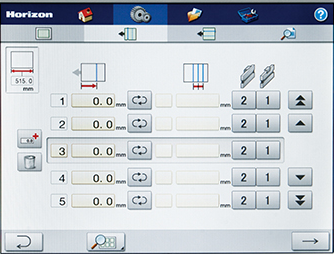 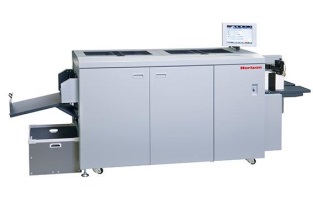 Function
1. Creasing
Sheet feed direction
2 sets of rotary scoring units are equipped.
Changeover can be done fully automatically through touch panel.
Scoring width : 0.8 mm (0.031’’)
Minimum scoring distance : 90 mm (3.55’’)
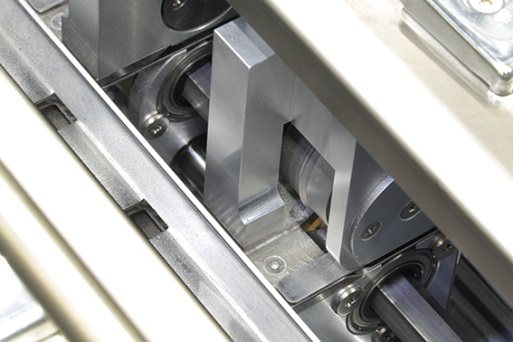 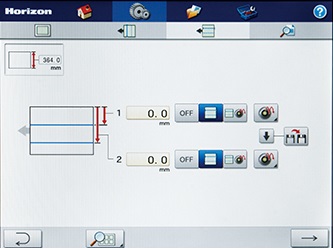 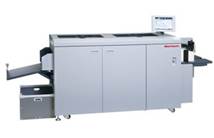 Function
2. Perforating
Cross-direction (Option)
Impact perforation unit, PRF-36, performs perforation by replacing with the creasing unit. 
Partial perforation can be performed by replacing perforation blade.
Perforation blade and cutting stick can be replaced with simple procedure.
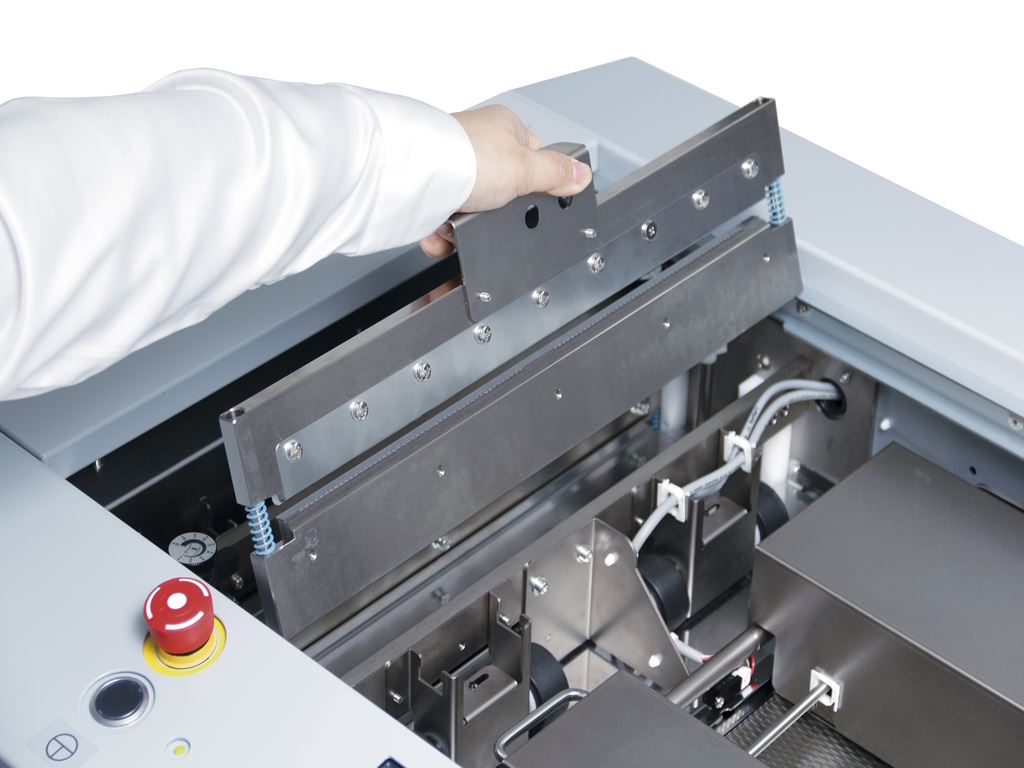 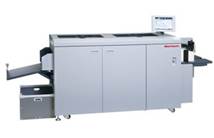 Function
2. Perforating
Sheet feed direction (Option)
2 sets of rotary perforation units are equipped.
Perforation position can be adjusted automatically.
Skip perforation enables T-shaped and L-shaped perforation.
Skip perforation can be performed maximum 10 times per sheet.
Minimum gap between perforation lines is 50 mm (2.16’’).
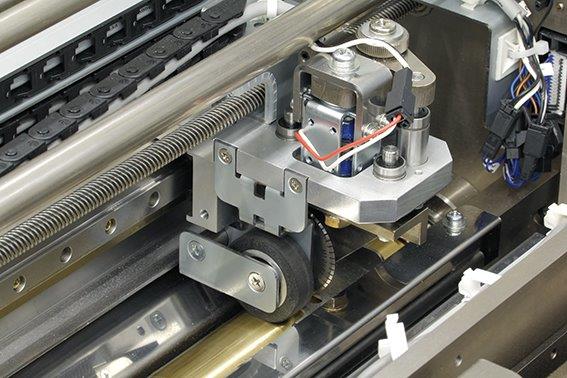 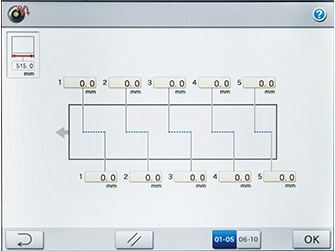 [Speaker Notes: サンプルを見せる。]
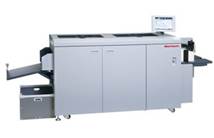 Function
3. Slitting
Sheet feed direction
4 slitter cutters for 2 gutter cuts or 2 slit cuts.
2 slitter cutters for edge trim.
Edge trimming width
3 to 60 mm (0.118’’ x 2.362’’)
Gutter cutting width :
5 to 15 mm (0.196’’ x 0.590’’)
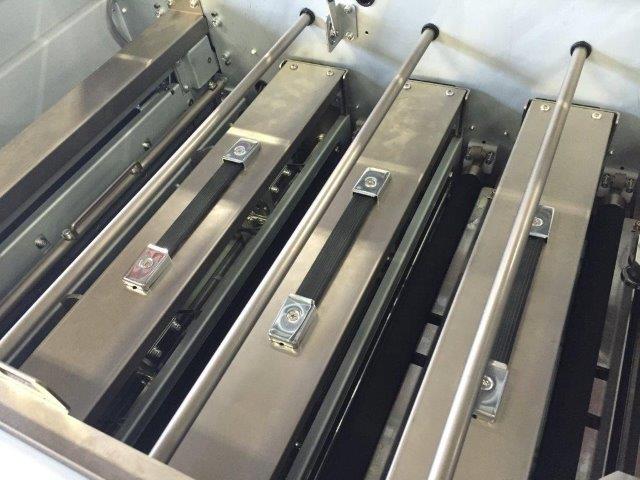 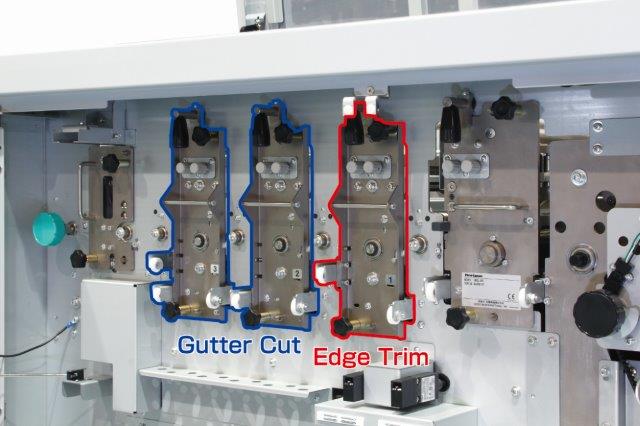 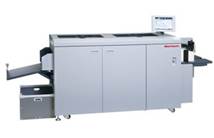 Function
4. Cutting
Cross-direction
Scissors type cutting with upper and lower blades is employed.
Cutter activates maximum 20 times per sheet.
Gutter cut can be performed. Gutter width is 5 to 20mm (0.196’’ to 0.787‘’)
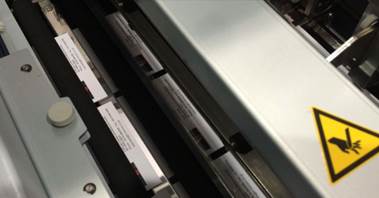 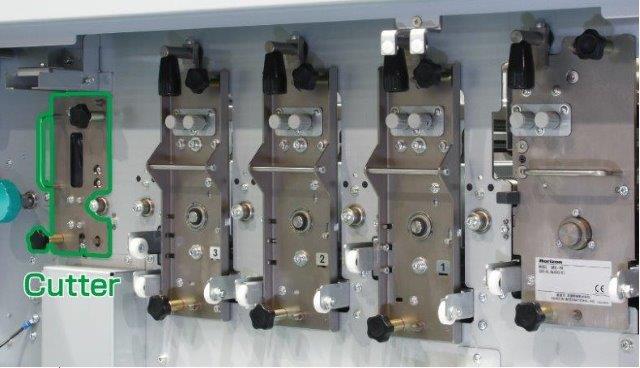 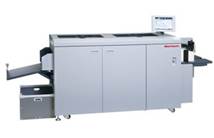 Touch panel
Intuitive touch screen and easily input sheet size, slit, edge trim, perforation and cutting position. Then whole section of the SmartSlitter can be adjusted automatically.
High resolution 12.1 inch touchscreen.
200 jobs can be stored in job memory.
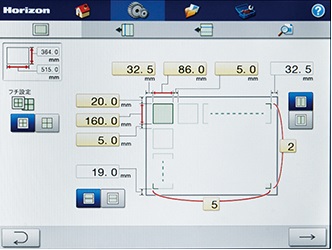 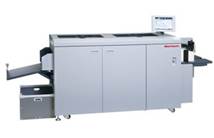 Sheet feeder
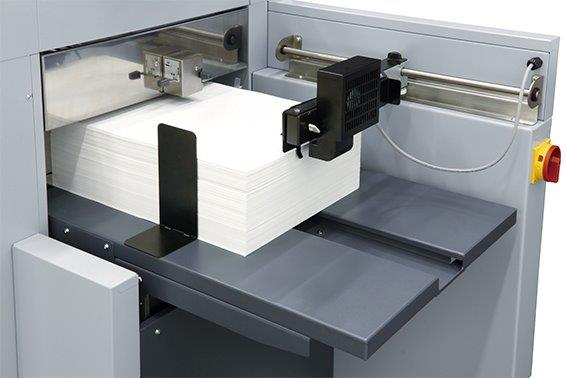 Vacuum belt, and powerful separation air ensures consistent and smooth feeding.
Built-in ultra-sonic sensor detects double feeding and miss-feeding.
Same technology as in RD-4055.
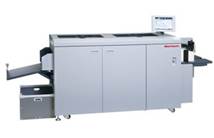 Sheet registration
Sheet alignment
Sheets are aligned to the register guide by angled vacuum belt. 
Sheets are firmly transported with gripper rollers for high precision sheet positioning.
Sheets are accurately positioned to camera section so that camera can steadily scan barcode printed on sheet.
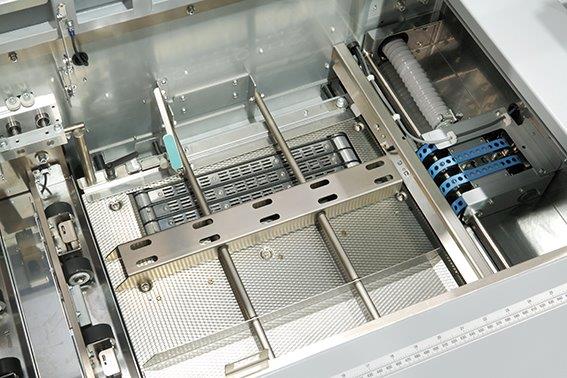 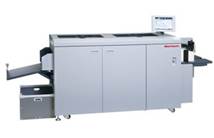 Camera Unit (Option)
Auto Sheet Registration
Camera scans register mark printed on each sheet. 
Following sections will be fine adjusted according to scanned register mark position.
Slitting section
Scoring section
Cutting section
Perforation section
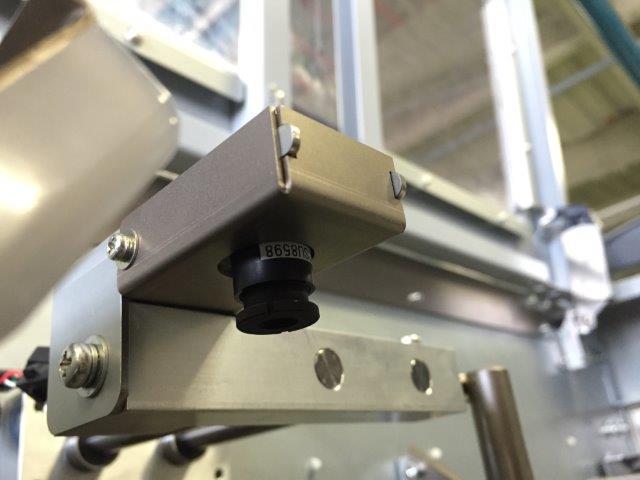 [Speaker Notes: Both cross-direction and sheet feed-direction can be adjusted]
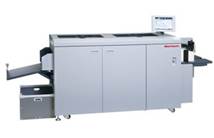 Camera Unit (Option)
Type of Register Mark
Following prints can be utilized as register mark.
1D : CODE39, CODE128
2D : QR code, DataMatrix
L-shaped mark
Square mark
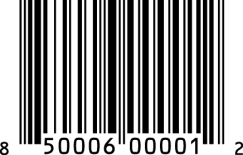 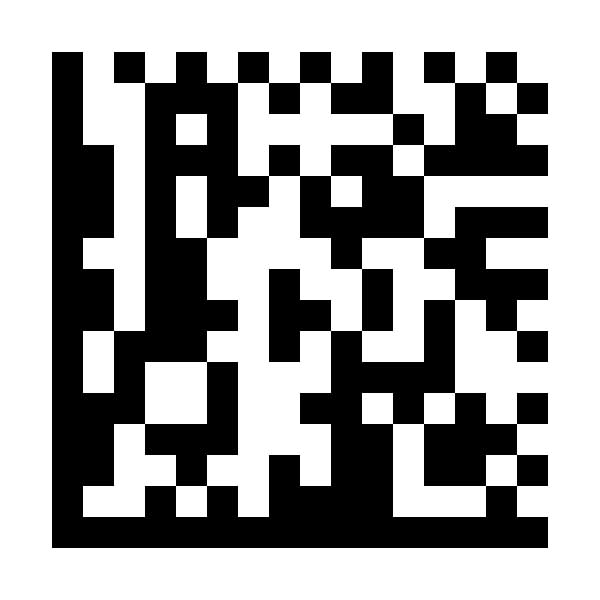 [Speaker Notes: Check skewed correction.]
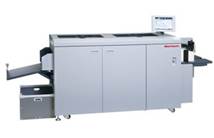 Camera Unit (Option)
Job Memory Recall
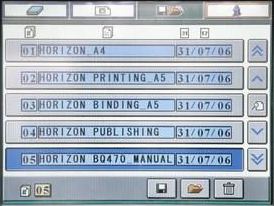 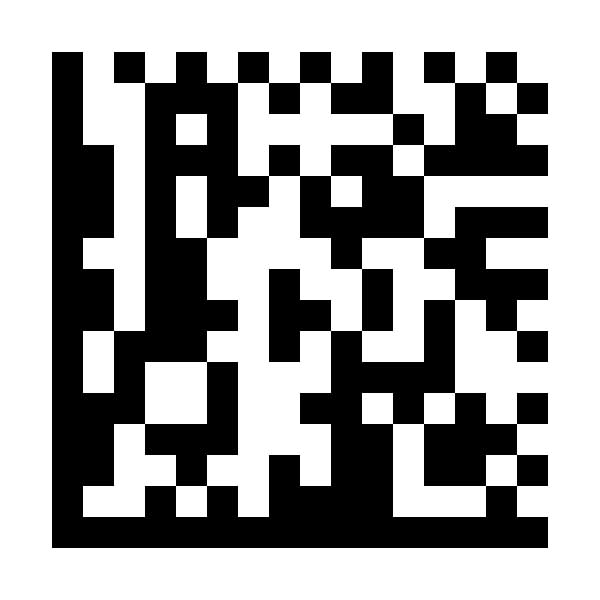 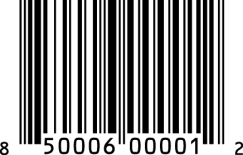 M003
M003
1D & 2D Barcode can be used to recall the job from job memory.
*Picture above is that of BQ-470.
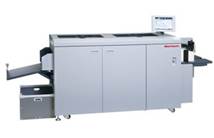 Delivery
a. Standard Receiving Tray
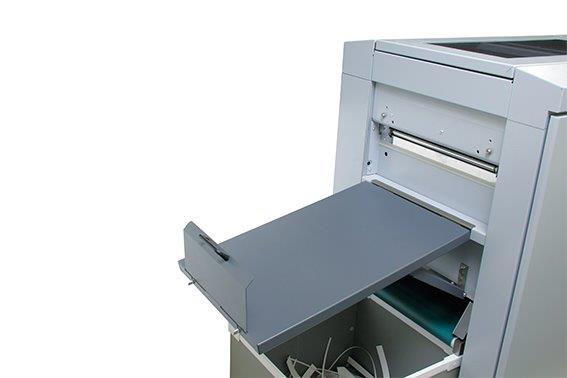 Simple receiving tray is equipped as standard tray.
Maximum stack height : 
      150mm (5.90’’)
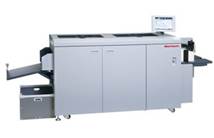 Delivery
b. Delivery Conveyor (Option)
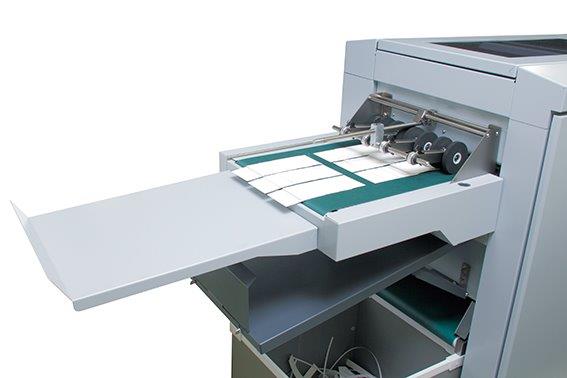 Wide-belt type delivery conveyor.
Preset function can control the belt speed for job separation purpose.
Conveyor drive time can be adjusted.
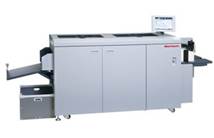 Delivery
c. Card Stacker (Option)
Card stacker can pile multiple up application such as business card and coupon card.
Descending type stacker. 
Maximum stacking height is 90 mm (3.543’’)
Maximum card size : 370×150 mm (14.56"×5.90”)
Minimum card size : 48 x 50 mm (1.89"×1.97")
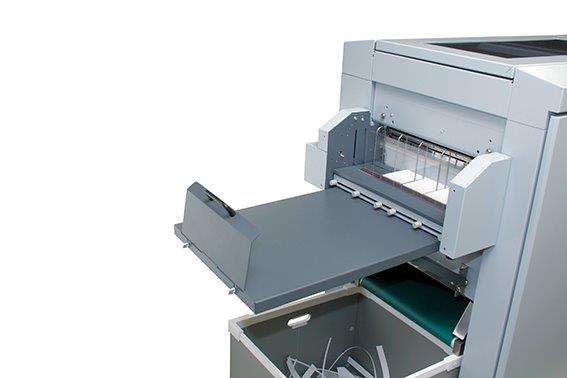 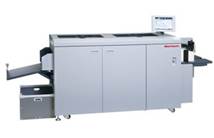 SmartConnect (Option)
SmartConnect is…
software application to simplify set up operation of SmartSlitter and can connect to JDF workflow.pXnet is not required.
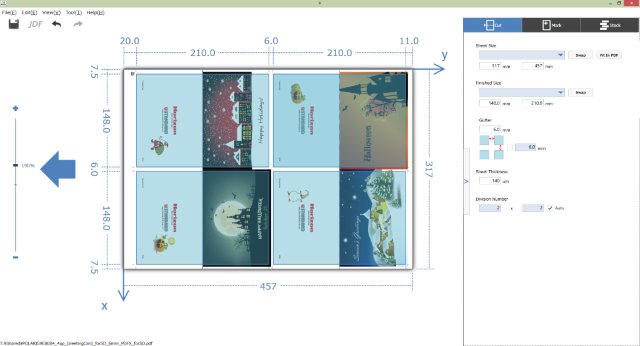 *Setup screen of SmartConnect
[Speaker Notes: The purpose is to workflow.]
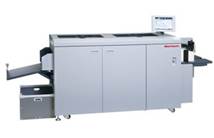 SmartConnect (Option)
Normal Setup
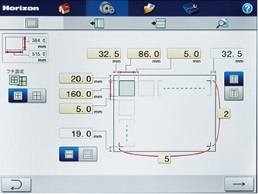 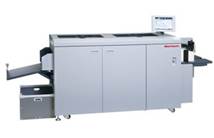 Setup on panel manually
Touch Panel
Start changeover
[Speaker Notes: パネルからでもPCからでも結局は現物を見て手入力するという作業は変わらない。
SmartConnectのターゲットは、上位とJDFの連携を行い、自動で設定を行いたい人向け。
連携の方法はバーコード。SmartSlitter用のJDFを生成する為にはもちろんSmartSlitterの仕様を熟知する必要がある。]
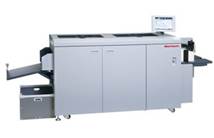 SmartConnect (Option)
SmartConnect Setup (PC required)
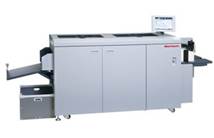 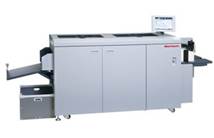 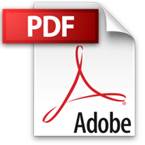 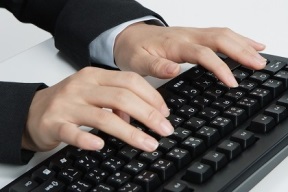 Start changeover
Start changeover
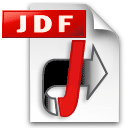 Add additional information with PC
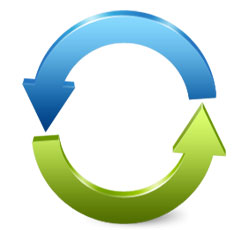 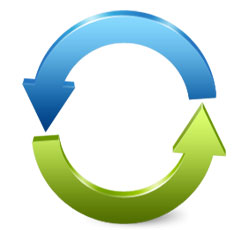 Converting
Converting
[Speaker Notes: パネルからでもPCからでも結局は現物を見て手入力するという作業は変わらない。
SmartConnectのターゲットは、上位とJDFの連携を行い、自動で設定を行いたい人向け。
連携の方法はバーコード。SmartSlitter用のJDFを生成する為にはもちろんSmartSlitterの仕様を熟知する必要がある。]
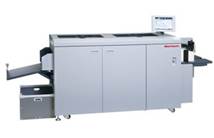 SmartConnect (Option)
SmartConnect simplifies
Set up procedure of SmartSlitter by use of PDF/JDF file,
Communication with upstream JDF workflow,
Creation of barcode for automated job recall.
[Speaker Notes: The purpose is to workflow.]
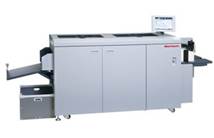 5. Major Specification
General specification
[Speaker Notes: 表にする]
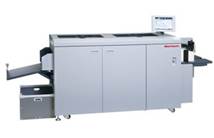 5. Major Specification
Creasing
Cross-direction
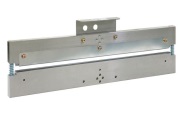 Sheet feed direction
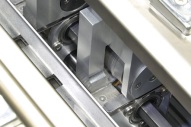 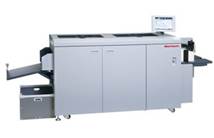 5. Major Specification
Perforation
Cross-direction
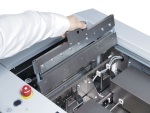 Sheet feed direction
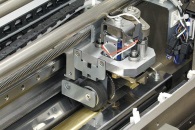 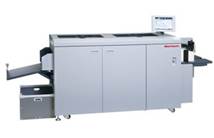 5. Major Specification
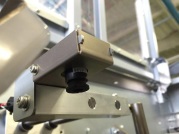 Registration camera
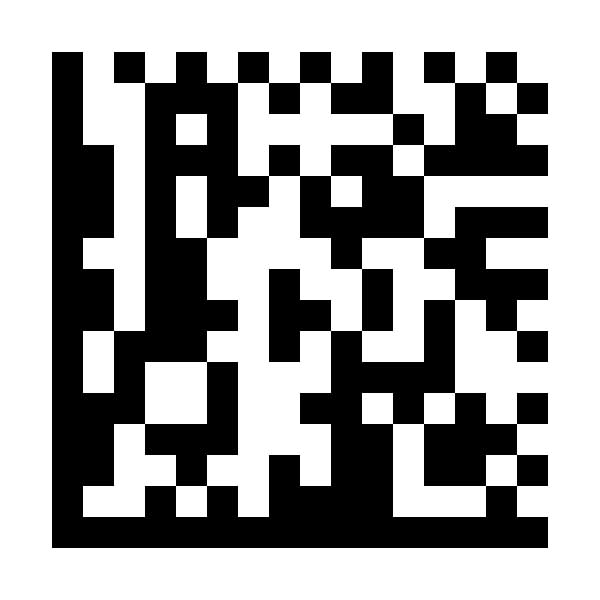 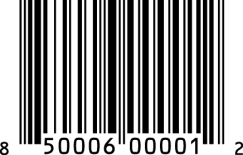 2.5mm or more
0.3mm square or more
2.5mm or more
5.5mm or more
5mm square or more
5mm or more
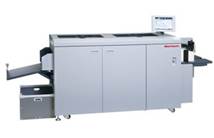 5. Major Specification
Slitting
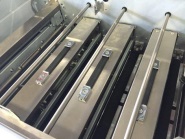 Cutting
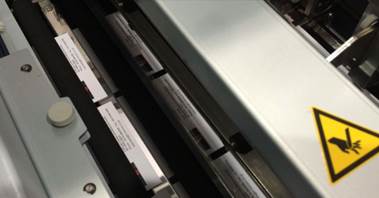 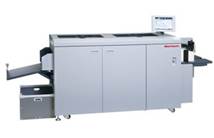 5. Major Specification
Delivery section
a. Standard catching tray
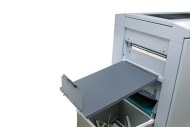 b. Card stacker
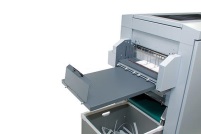